Michele Mahoney
Questions and survey
1
Tools and Resources
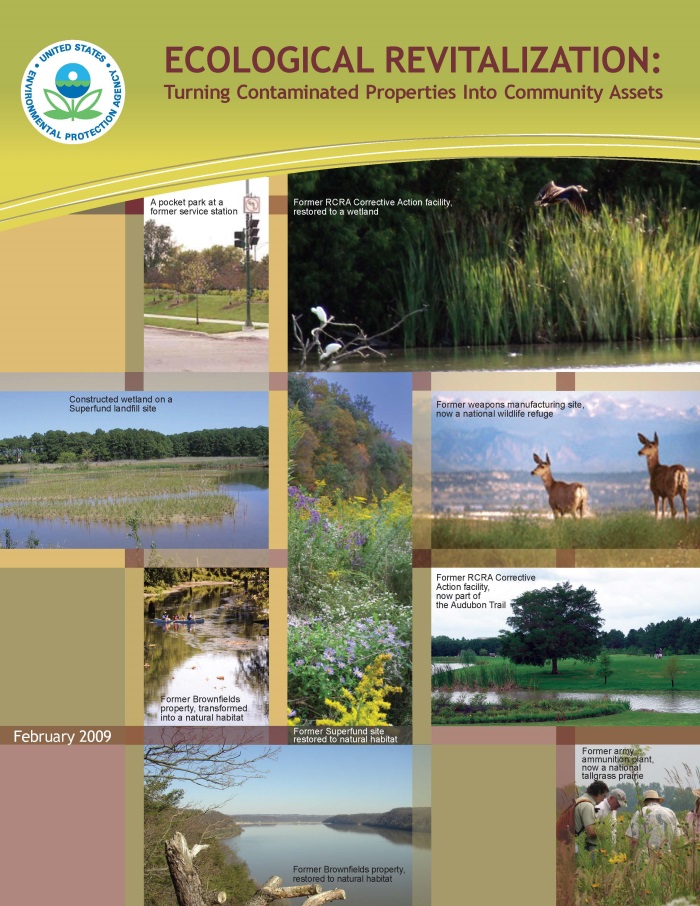 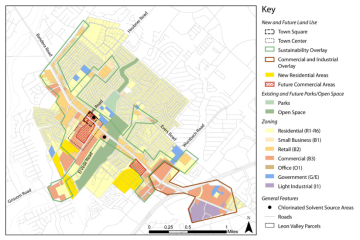 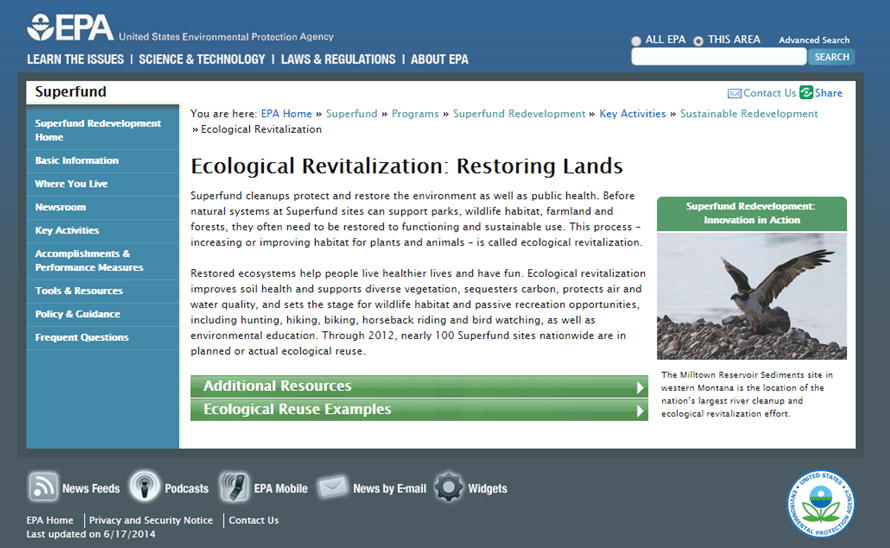 2
Partnerships
Laurie Davies Adams
(415) 362-1137
 LDA@pollinator.org
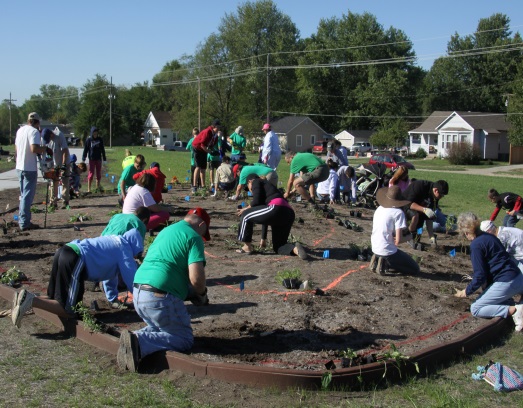 http://www.epa.gov/superfund/programs/recycle/activities/pollinatorpartnership.html
3
SRI Coordinators by Region
4
For More Information, Contact:
Melissa Friedland
Superfund Program Manager for Redevelopment
friedland.melissa@epa.gov
(703) 603-8864

Frank Avvisato
Superfund Redevelopment Initiative Project Officer
avvisato.frank@epa.gov
(703) 603-8949

Michele Mahoney
Technology Innovation and Field Services Division
mahoney.michele@epa.gov
(703) 603-9057

http://www.epa.gov/superfund/programs/recycle/
5